Строеж и значение на думата(обобщение)
Речниково и граматично значение на думата
Речниково = Лексикално значение
Представя смисловата страна на думата.
Дадено е в тълковните речници
Граматично значение
Представя граматичните признаци на думата (кои са граматичните категории).
Граматични категории
Само при изменяемите частина речта
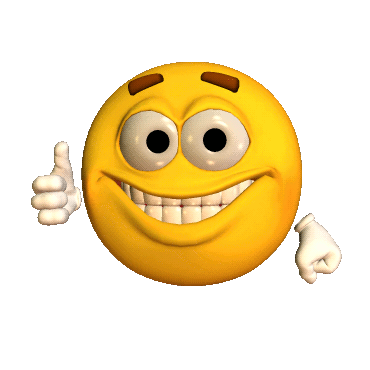 Благодаря за вниманието!